Игра-тренажер
«Поехали!!!»
Цель игры: 
закрепление произношения изолированного звука [Р]
Задание:
«Заведи мотор» у машинки (произноси р-р-р-р), нажми на машинку мышкой, произноси р-р-р так долго, пока машина не достигнет финиша.

* Нажми на машинку еще раз, чтобы повторить
* Не повторяйте упражнение больше 4-5 раз подряд
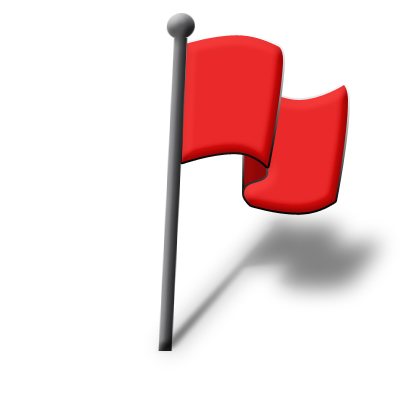 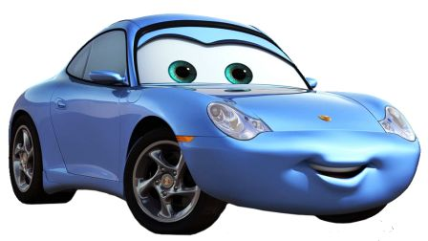